Escuela Politécnica del Ejército
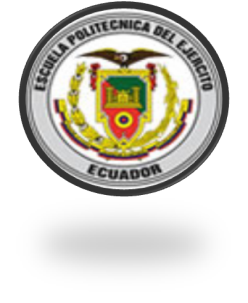 DEPARTAMENTO DE CIENCIAS ECONÓMICAS, ADMINISTRATIVAS Y DE COMERCIO
Estudio de los factores críticos que influyen en la decisión de compra en el servicio de las escuelas de conducción en el Distrito Metropolitano de Quito.
Zambrano Andrade Diego Xavier

Sangolqui, Febrero 2011
Introducción
Objetivo
Determinar los factores críticos que influyen en la decisión de compra en el servicio de las escuelas de conducción en el Distrito Metropolitano de Quito.
Estudio de Mercado
Análisis Histórico
Situación Actual
Tendencias del Mercado
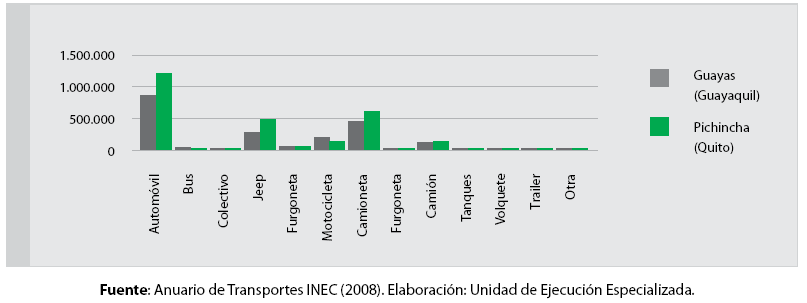 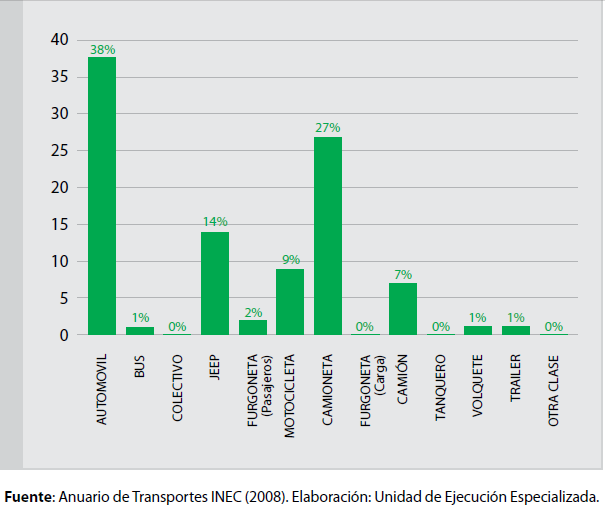 Características del servicio
Investigación de Mercados
Entrevistas
Encuestas
Modelo básico de toma de decisiones del consumidor
EXPERIENCIA
Georreferenciación
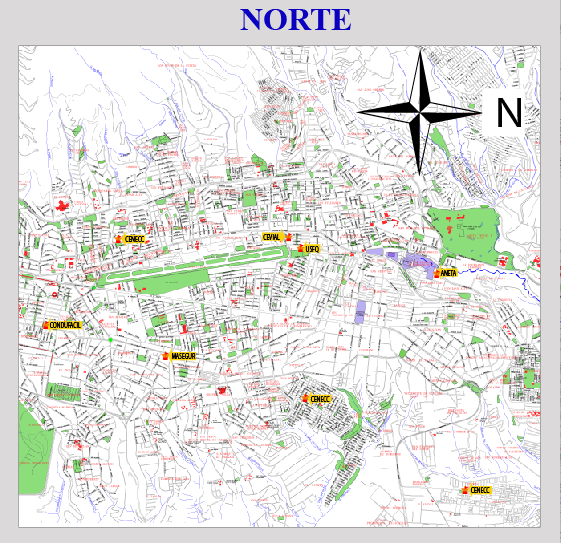 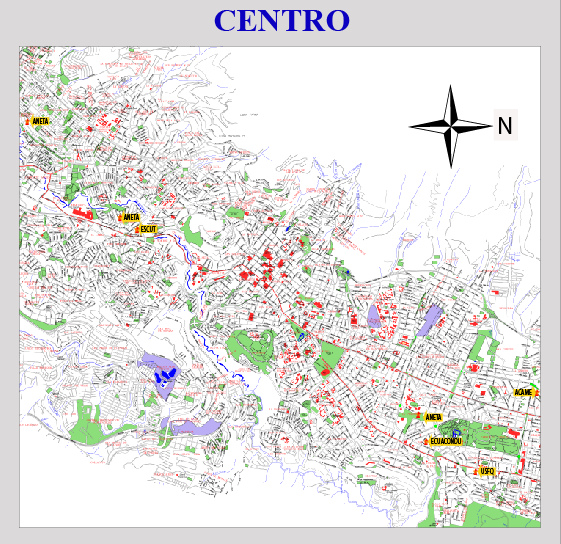 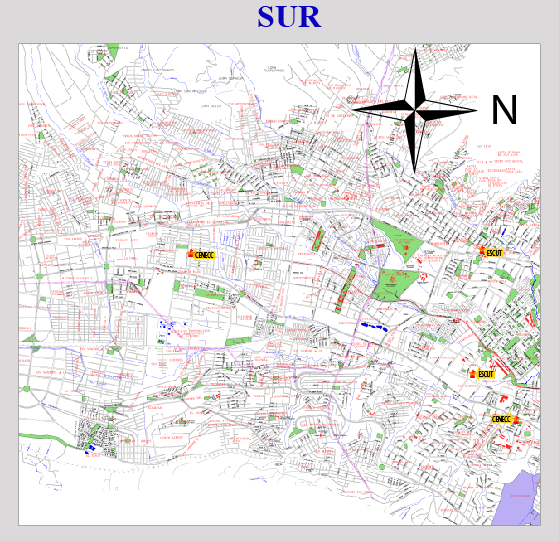 CONCLUSIONES
CONCLUSIONES
RECOMENDACIONES